Национальный проект«ЖИЛЬЕ И ГОРОДСКАЯ СРЕДА»
СОЦИАЛЬНОЕ ЖИЛЬЁ:
МИФ СТАНЕТ РЕАЛЬНОСТЬЮ
Текст слайда
Федеральная программа
«Подготовка и переподготовка резерва управленческих кадров 
(2010 - 2021 годы)»
11 декабря 2021 года
31 июля 2021 года
АКТУАЛЬНОСТЬ ПРОЕКТНОЙ ИДЕИ:
3,9% российских семей (~2,2 миллиона человек) стоят на учете в качестве нуждающихся в жилых помещениях на конец 2020 года. В 2020 году социальное жилье получили лишь 4,3% семей, состоящих на учете (96 тысяч). (Источник: Росстат РФ)
Доля семей, не способных воспользоваться программой льготной ипотеки – 34,2%. Источник: национальное бюро кредитных историй РФ
Средний срок ожидания получения социального жилья в регионах России – 20-30 лет и более.
8-10
млн
180
млн
НЕТ
РЕАЛЬНАЯ ОЦЕНКА
НУЖДАЮЩИХСЯ ГРАЖДАН
В СОЦИАЛЬНОМ ЖИЛЬЕ
ОБЪЕМ НЕОБХОДИМОГО
СОЦИАЛЬНОГО ЖИЛЬЯ(КВ. М)
Наличие в Федеральном проекте «Жилье» механизмов стимулирования строительства социального жилья
2
СУТЬ ПРОЕКТНОЙ ИНИЦИАТИВЫ
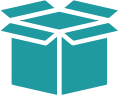 3
ЦЕЛЬ И ПОКАЗАТЕЛИ ПРОЕКТА
ЦЕЛЬ:
К 2030 году обеспечено социальным жильем 50 % малоимущих граждан, нуждающихся в улучшении жилищных условий.
50%
граждан
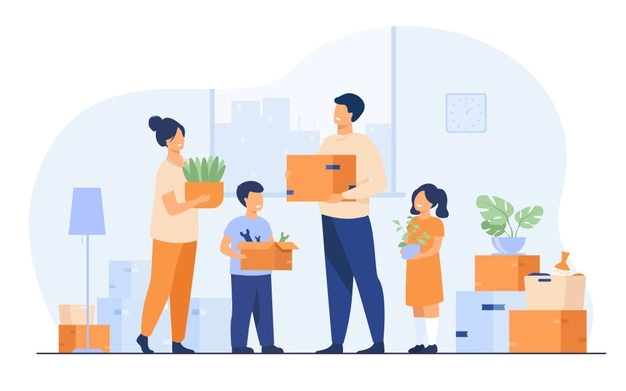 4
ОСНОВНЫЕ ЗАДАЧИ,
КОТОРЫЕ РЕШЕНЫ В РАМКАХ ПРОЕКТА
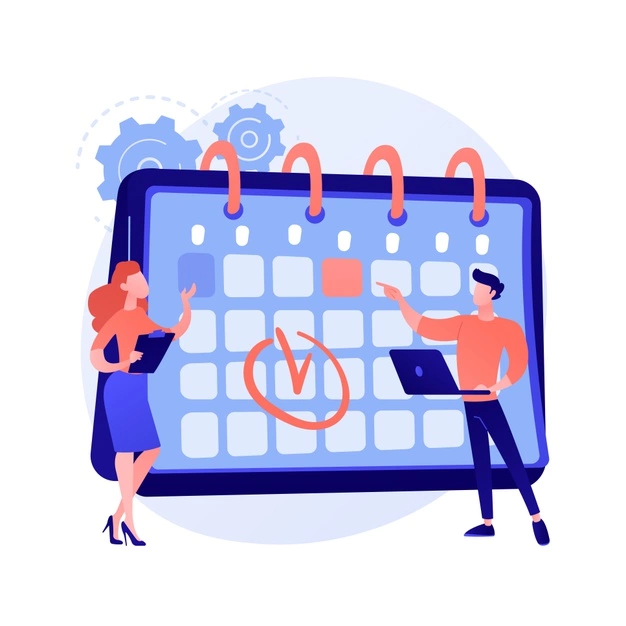 Разработаны и обоснованы модели ГЧП и МЧП, обеспечивающие участие частного капиталав строительстве социального жилья (социальная концессия и др.)
Обосновано внедрение налоговых инструментов, позволяющих укрепить финансовые возможности регионов по строительству социального жилья и/или исполнению обязательств в рамках концессионных соглашений
Предложены новые правила приватизации социального жилья, исходя из участия гражданина в выполнении функций, полезных для государства
5
РЕЗУЛЬТАТЫ И ЭФФЕКТЫ
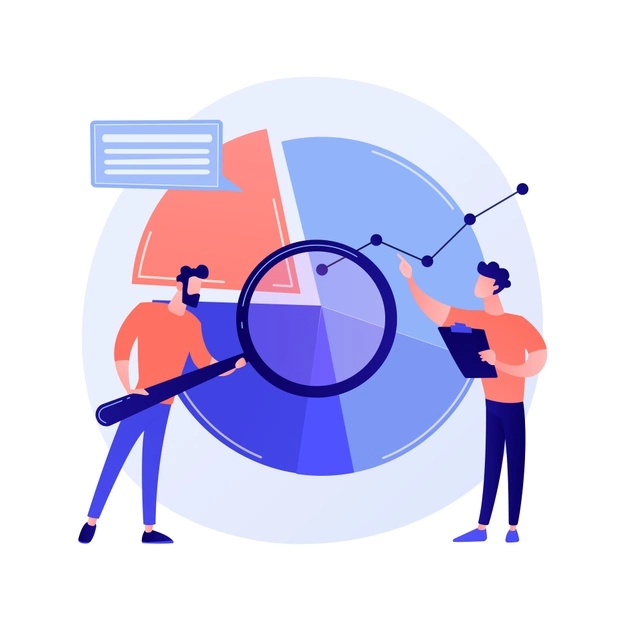 Разработан практически реализуемый подход обеспечения жильем нуждающихся граждан, доступный для применения во всех регионах страны, применение которого позволит:
Существенно сократить время ожидания социального жилья, большее количество семей смогут улучшить жилищные условия в период до 2030 года
Помочь малоимущим гражданам улучшить своего благосостояния, что позитивно повлияет на их социальную стратификацию, репродуктивное и электоральное поведение, создает возможность выбора вариантов экономической активности и трудовой мобильности
Открыть для бизнеса Бизнес новые доходные направления инвестирования в социальные проекты с высоким уровнем гарантии возврата средств
6
ЗАИНТЕРЕСОВАННЫЕ СТОРОНЫ ПРОЕКТА
УРОВЕНЬ ВЛИЯНИЯ
7
МЕХАНИЗМ РЕАЛИЗАЦИИ:
СОЦИАЛЬНАЯ КОНЦЕССИЯ
МУНИЦИПАЛЬНОЕ ОБРАЗОВАНИЕ/
СУБЪЕКТ РФ
СУБСИДИЯ
ФЕДЕРАЛЬНЫЙ ОПЕРАТОР
КОНЦЕССИОННОЕ
СОГЛАШЕНИЕЕ
КАП. ГАРАНТ/
ПЛАТА КОНЦЕДЕНТА
ГАРАНТИИ
КРЕДИТ
ОБЛИГАЦИИ
(ДО 10 ЛЕТ)
БАНК/
ЧАСТНЫЕ ИНВЕСТОРЫ
ИНВЕСТОР
(КОНЦЕССИОНЕР)
ВОЗВРАТ
КРЕДИТА
СТРОЙКА
КВАРТИРЫ
ДЕНЬГИ
ПЕРЕДАЧА
ОБЪЕКТА
ЗАСТРОЙЩИК(ГЕН. ПОДРЯДЧИК)
РЫНОК/
ЧАСТНЫЕ
ИНВЕСТОРЫ
РЕГИОНАЛЬНЫЙ
ОПЕРАТОР
ПЕРЕДАЧА ЖИЛЬЯ ПО ДОГОВОРАМ СОЦИАЛЬНОГО НАЙМА ИЛИ В ЛЬГОТНУЮ АРЕНДУ
НАСЕЛЕНИЕ
1 ЭТАП
2 ЭТАП
8
ФИНАНСОВАЯ МОДЕЛЬ (ПРИМЕР):
ИСХОДНЫЕ ДАННЫЕ
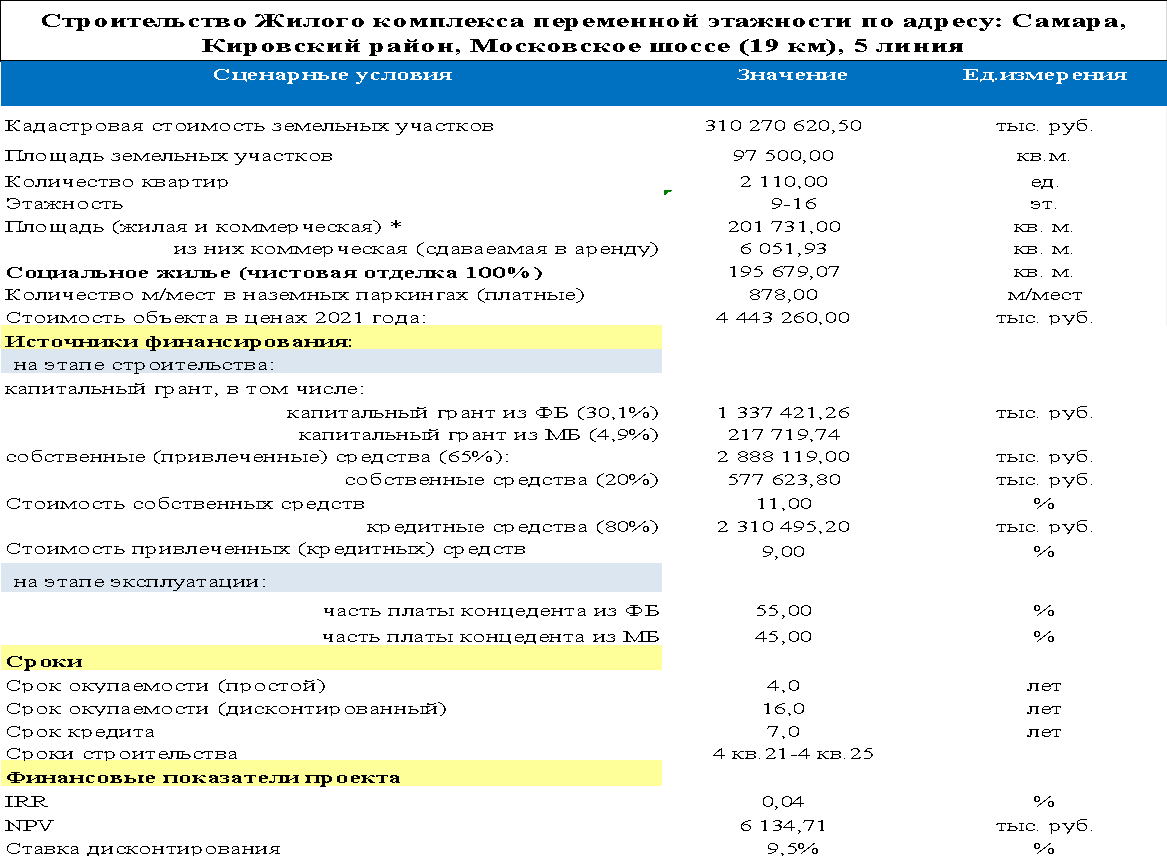 9
ФИНАНСОВАЯ МОДЕЛЬ (ФРАГМЕНТ)
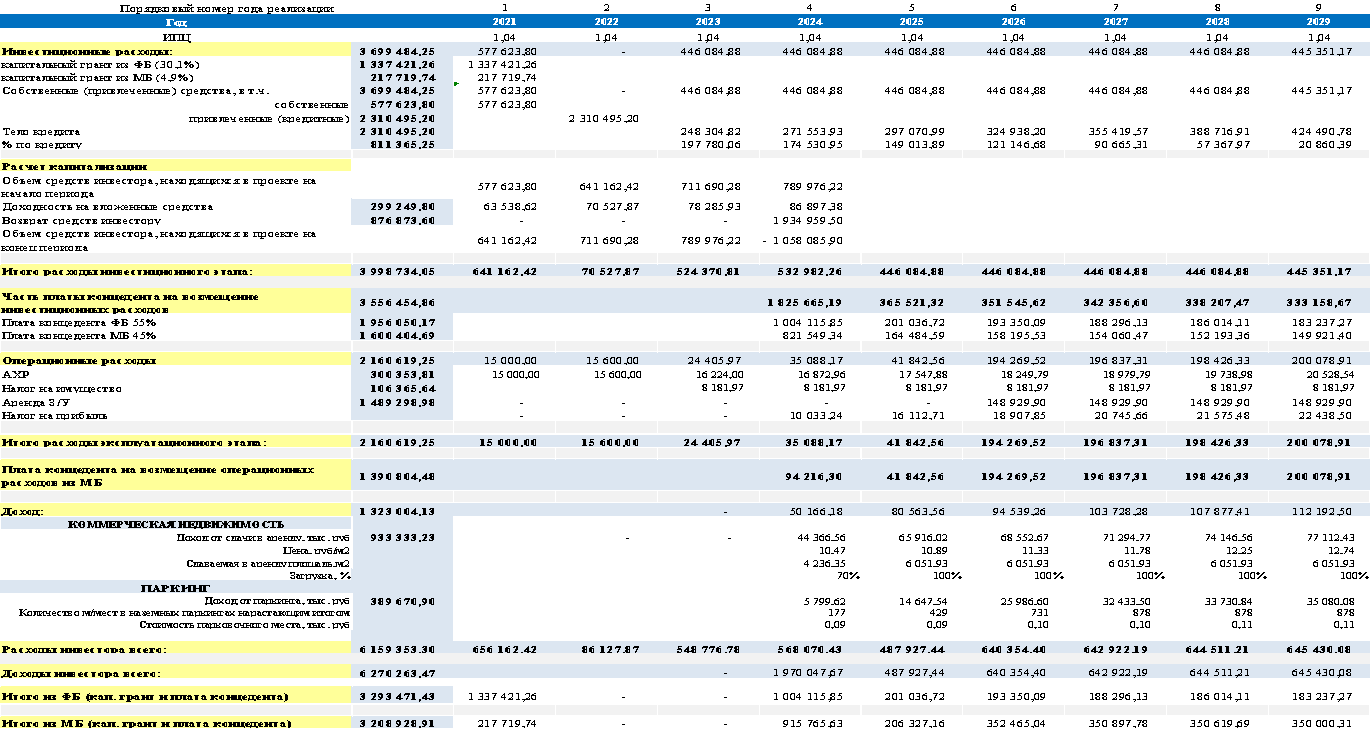 10
НОРМАТИВНОЕ РЕГУЛИРОВАНИЕ
Внесение изменений в ФЗ-115 «О концессионных соглашениях», позволяющих строить социальное жилье по договорам концессии
Внесение изменений в Жилищный кодекс РФ и нормативно-правовые акты субъектов РФ, определяющие условия приватизации социального жилья для граждан:
выполняющих общественно полезную работу по дефицитным специальностям (медицинские и социальные работники, педагоги, работники сферы ЖКХ и т.п.) 
многодетным семьям
гражданам, являющимся опекунами приемных детей или осуществляющими уход за инвалидами первой группы
ветеранам труда и гражданам, имеющим государственные награды
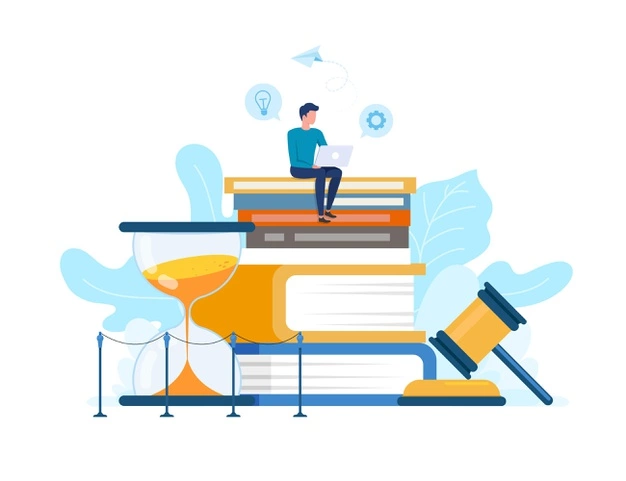 11
НОРМАТИВНОЕ РЕГУЛИРОВАНИЕ
ПРОДОЛЖЕНИЕ
3.  Внесение изменений в Налоговый кодекс, предусматривающих:
увеличение с 2% до 5% ставки налога на имущество физических лиц по инвестиционному жилью (второму и последующим объектам недвижимости, находящимся в собственности граждан)
наделение субъектов РФ полномочиями по введению налогового сбора в размере до 5% при приобретении жилья с высокой стоимостью (например, выше 15 млн.руб.)
введение для застройщиков налогового вычета в объеме 50% стоимости социального жилья, безвозмездно передаваемого государству, по налогу на прибыль , зачисляемому в федеральный бюджет
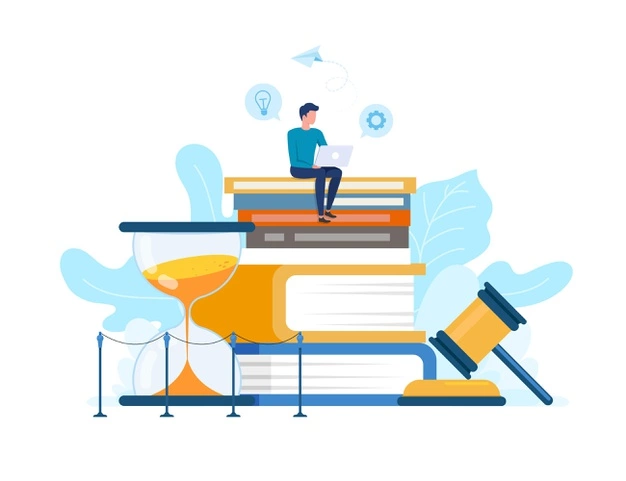 12
НОРМАТИВНОЕ РЕГУЛИРОВАНИЕ
ПРОДОЛЖЕНИЕ
4.   Внесение изменений в Бюджетный кодекс, предусматривающих:
списание обязательств субъектов РФ по бюджетным кредитам в объеме 50% расходов субъекта на строительство (приобретение) социального жилья или исполнение обязательств по концессионным соглашениям
5.   Внесение изменений в законодательство субъектов РФ с целью:
уменьшения арендной платы за земельные участки, используемые для строительства социального жилья (пропорционально площади социального жилья в общей площади жилых помещений)
 введение для застройщиков налогового вычета в объеме 50% стоимости социального жилья, безвозмездно передаваемого государству, по налогу на прибыль , зачисляемому в  бюджет субъекта РФ
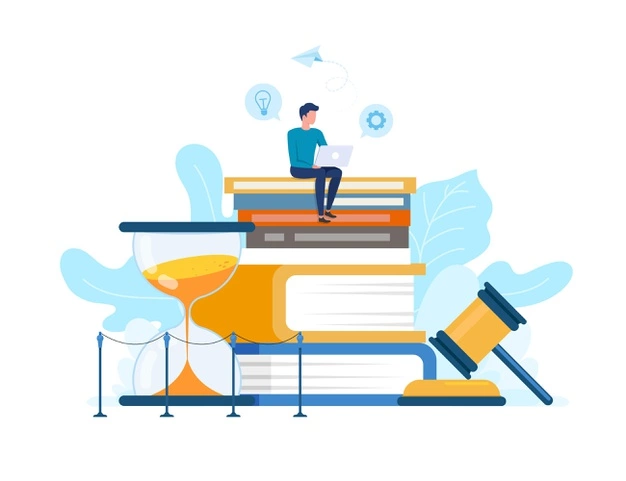 13
РИСКИ РЕАЛИЗАЦИИ ПРОЕКТА
14
РЕЗЮМЕ ПРОЕКТНОЙ ИДЕИ
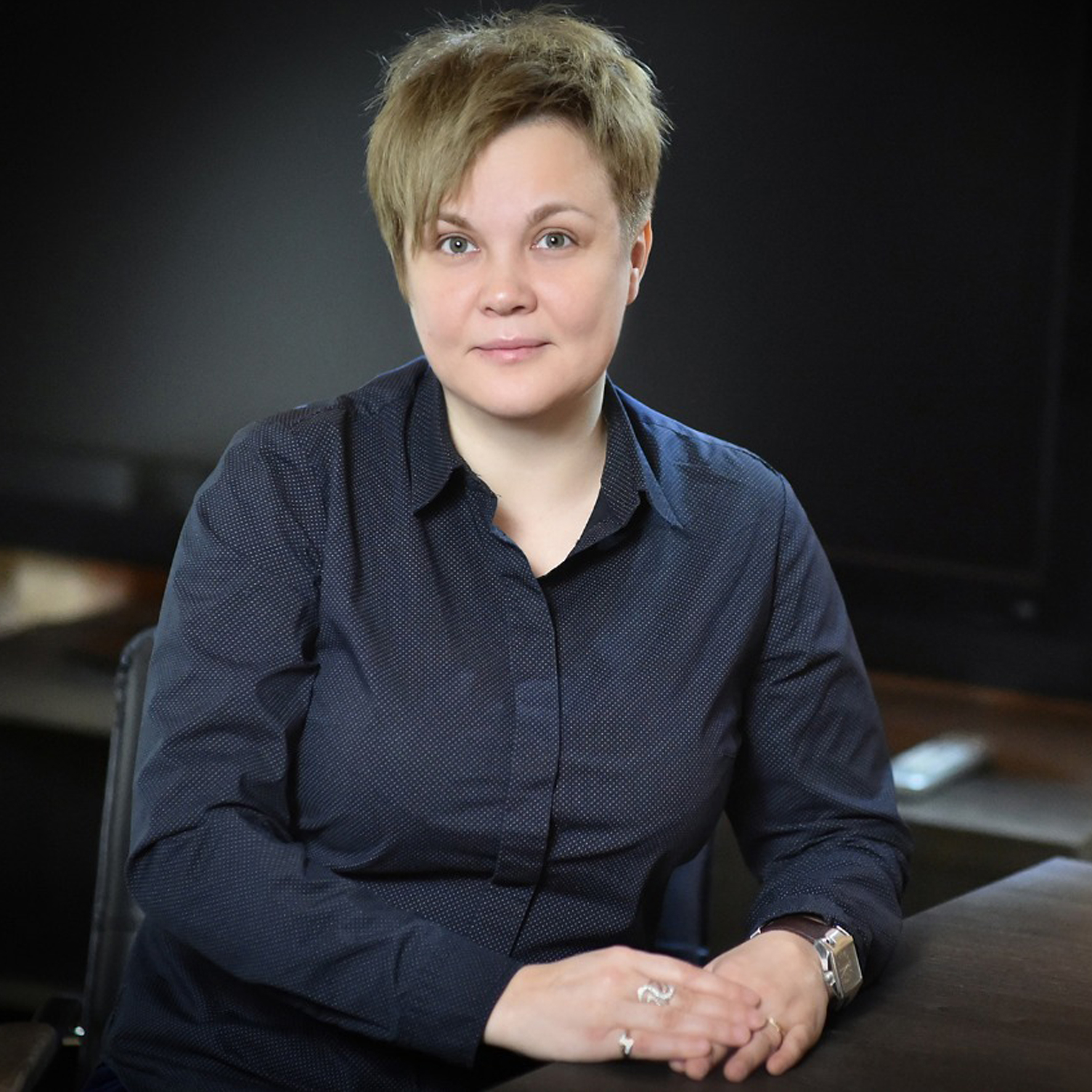 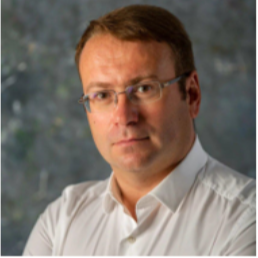 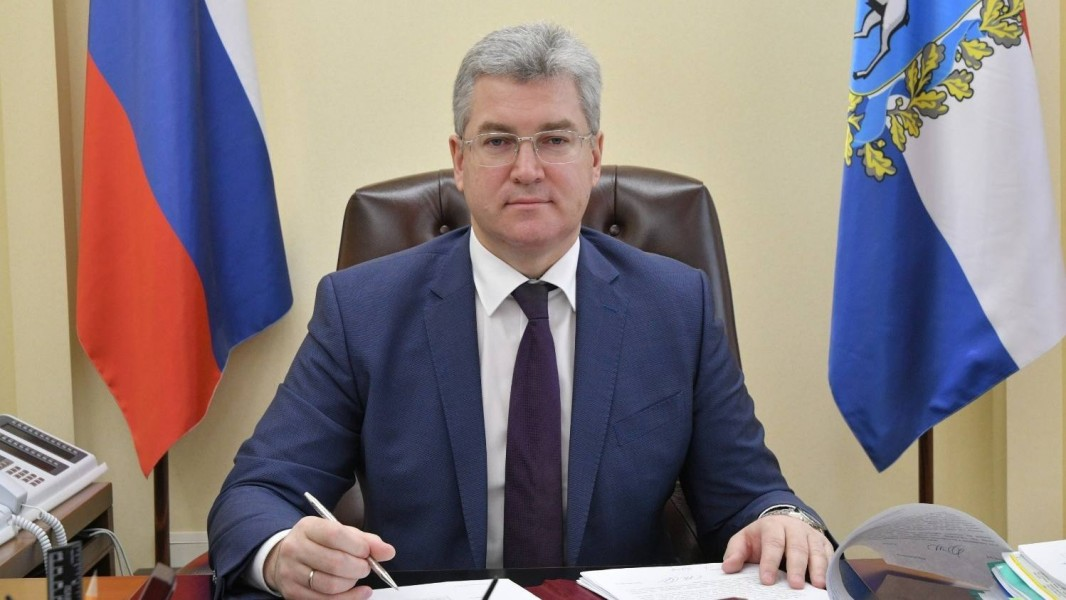 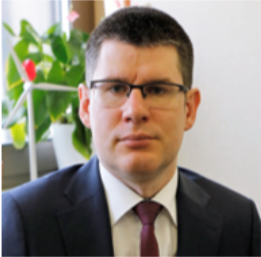 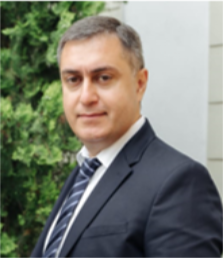 СВЕТЛАНА
ГЕРИХ
АЛЕКСЕЙ
КУЗНЕЦОВ
ВИКТОР
КУДРЯШОВ
АНДРЕЙ МАКСИМОВ
СЕРГЕЙ
ГРИГОРЯН
15